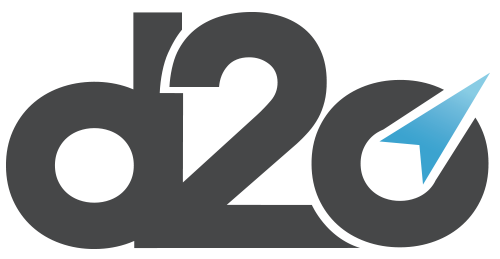 PMI GoGreen
General information
Configuration & Integration
Step-by-step guidance
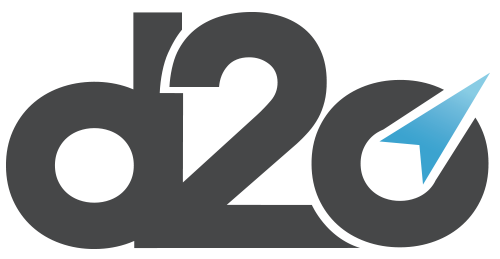 PMI GoGreen – General info
PMI GoGreen with R&P and Planning
Allow the client to have cost per resource in the GG cockpits and submit a forecast to PMI Planning 

PMI GoGreen with R&P
The client will need to enter the unit price manually to have the cost in the GG cockpits

PMI GoGreen standalone 
The client will need to enter the unit price manually to have the cost in the GG cockpits
 - Note: Require an import on room revenue, GN/RN and OTB figures
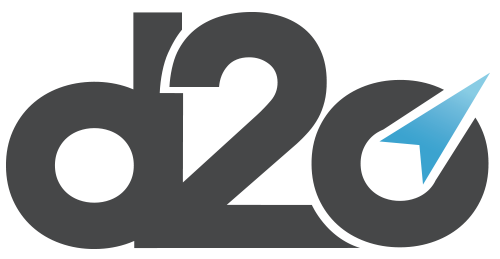 PMI GoGreen – General info
PMI GoGreen categories
Waste 
mixed municipal waste
Paper and cardboard
Glass
plastics
metals
biodegradable kitchen and canteen waste
Garden and park waste
Fluorescent tubes and other mercury-containing wastes
batteries
Sludges from in-house wastewater treatment
toner waste
Edible oils and fats
Oils and fats (Mainternence)
bulky waste
Paints, inks, adhesives and resins containing dangerous substances
drug
Used electronic devices & IT
Electronic devices with coolant
LED
Towels & linen
Towels Large
Towels Small
Towels Lux Large
Towels Lux Small
Duvet cover Small
Duvet cover Large
Bath mat
Duvet cover - child
Bed Sheets Large
Bed Sheets Small
Pillowcases Large
Pillowcases Small
Hand cloths
Bathrobes
Energy
Electricity
District heating
Cooling
Gas
Oil
Solar

Water

Food waste
Production
Inventory
Guest plate 
Buffet 
Canteen & staff
Meeting & event

Chemicals
Red
Green
Yellow
Where a data integration is not available, the data can be manually entered into PMI GoGreen on all resources
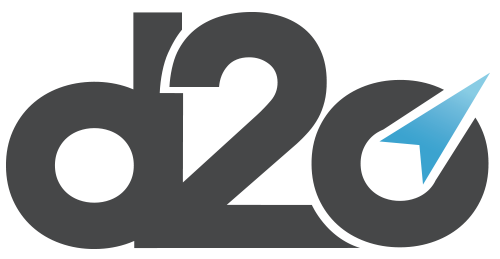 Step-by-step guidance for GoGreen & timeline
Send out invites
Go` Live
Test if the data integration is in pace
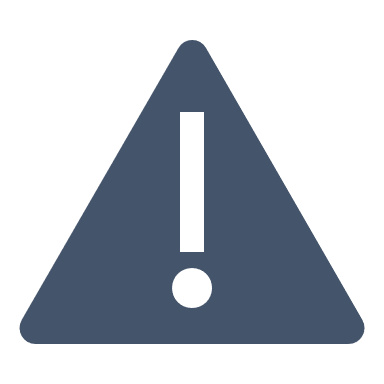 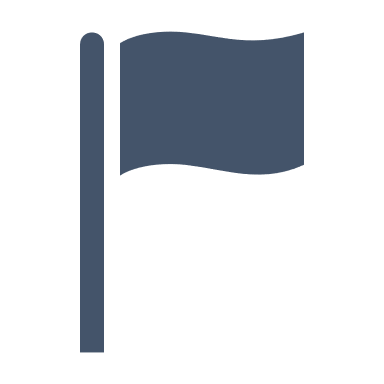 W1
W2
W3
W4
W5
W8
W9
W10
W11
W12
W13
W14
W15
W6
W7
Step 6
User onboarding
STEP 1 Hierarchy setting
Step 7
Monitor performance
STEP 2 
PMI setting
Step 3 
Data integration
Step 4 
Cockpit setting
Step 5 Prep
GoGreen
STEP 1 Hierarchy setting
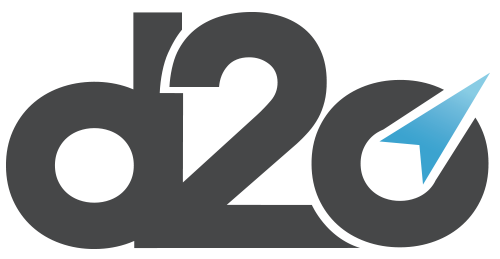 Configuration – Hierarchy setting
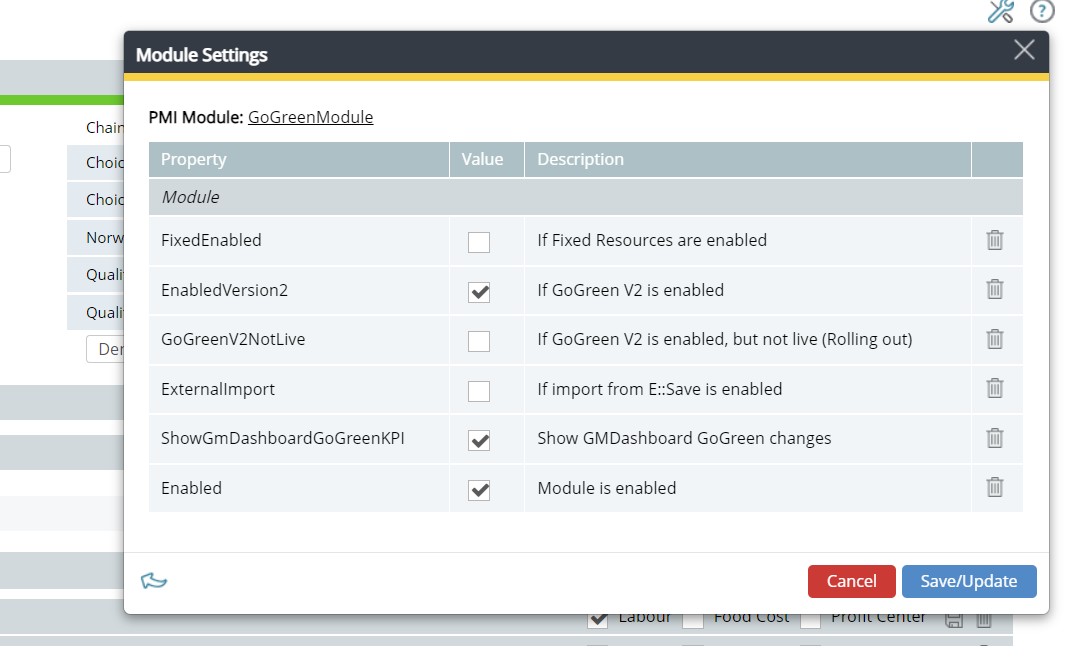 Step 1. Activate GG in the module setting

1. Enable “EnabledVersion2” = PMI GG new version is activated
2. Enable/Deactivate “GoGreenV2NotLive” when the user should see GG in PMI (activate this one when Go Live)
3. Enable/Deactivate “Show GMDashboard GoGreen Changes” when the user should see GG in PMI Daily Digest (activate this one when Go Live)
4. Enable when you start setup GG on a property
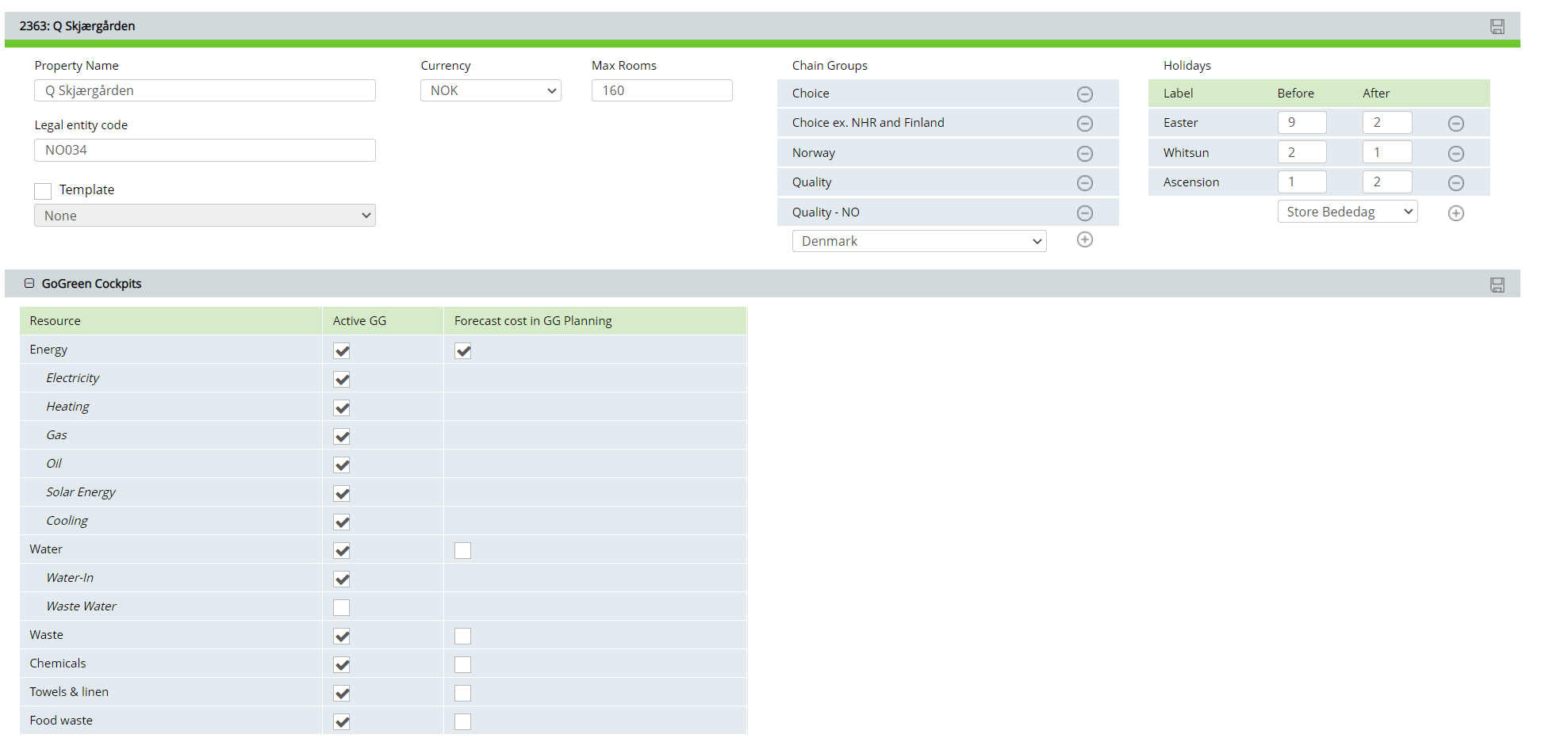 Step 2. Activate GG cockpits and resources

1. Activate/deactivate the cockpits/resources you would need
STEP 1 Hierarchy setting
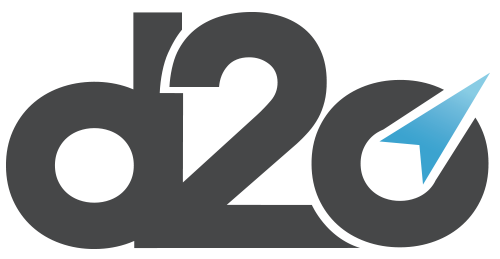 Configuration – Hierarchy setting
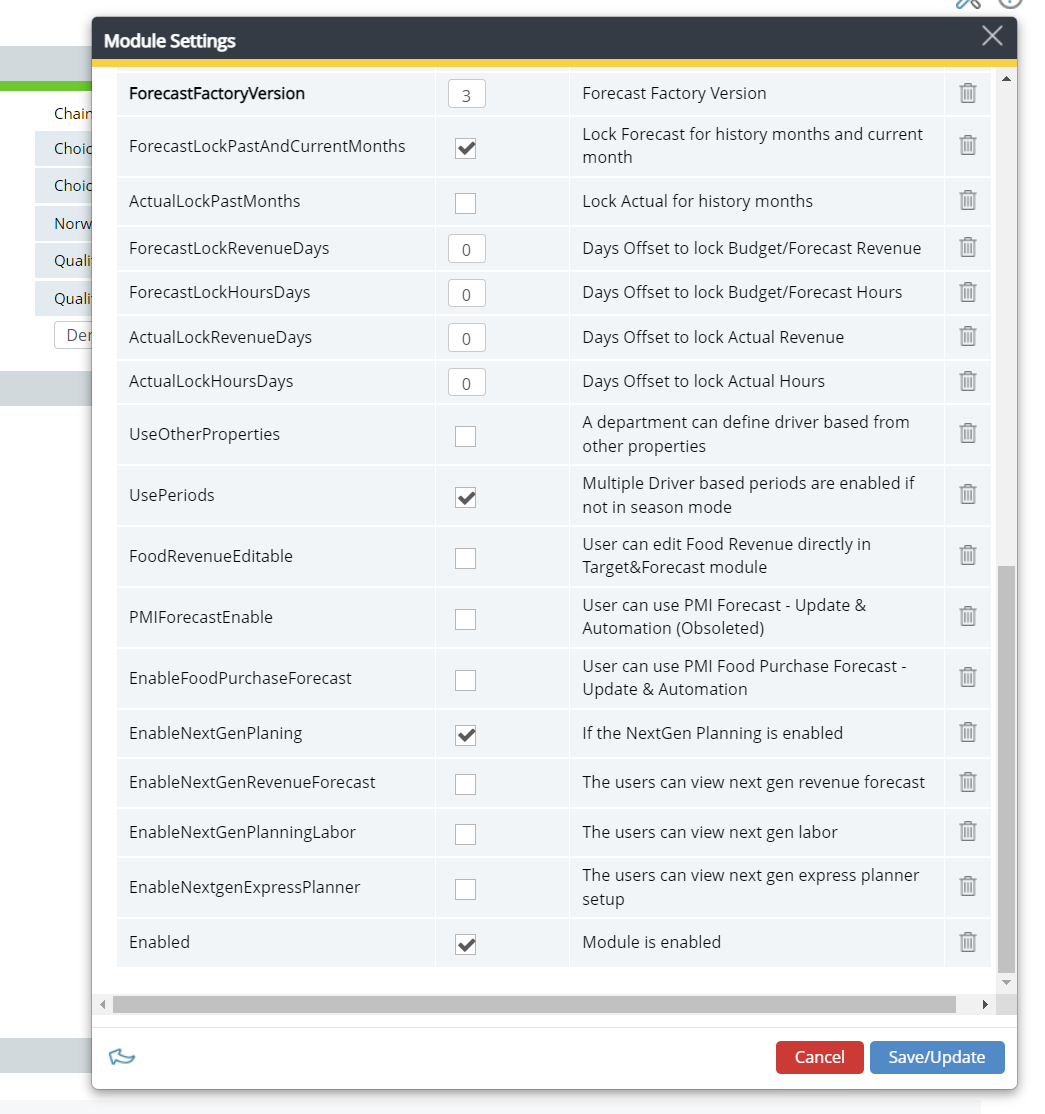 Step 3. Activate NextGen Planning
1. Activate “EnableNextGenPlaning” in the module setting “BudgetandForecast module”
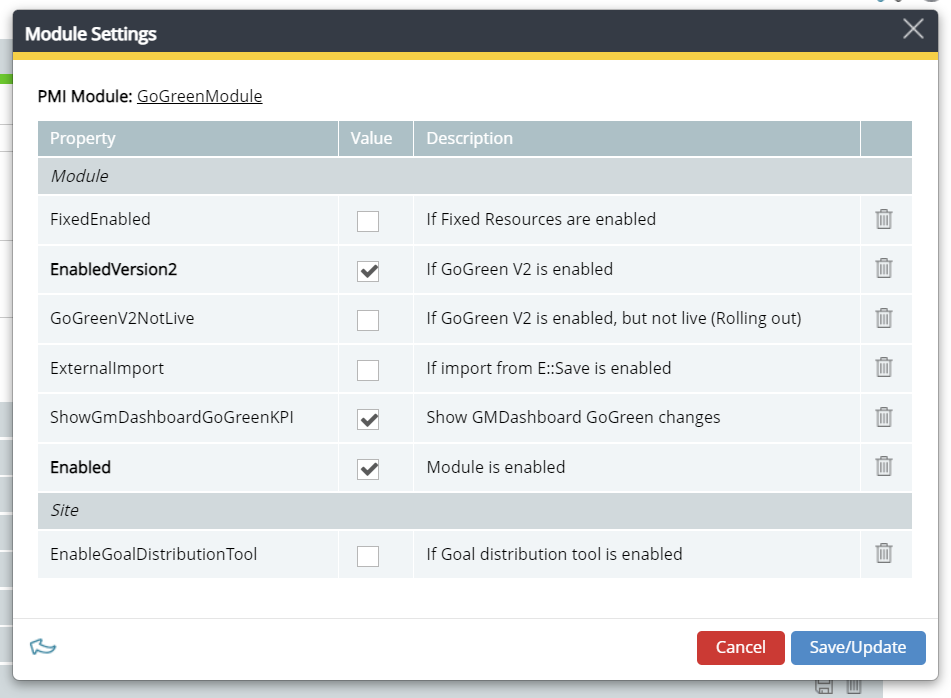 Step 4. Activate Goal Distribution
1. Activate the Goal Distribution on the chain level, GoGreen module setting
STEP 2 
PMI setting
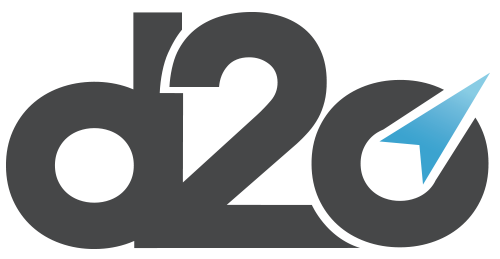 Configuration – PMI settings
To have the KPI resource per Sqm in GG Learning and Benchmarking groups activated in the Goal Distribution, the Sqm mater and Comp-set data would need to be entered in the Factsheet
Step 1. Prep fact sheets
Enter the Sqm mater data in the Fact sheets
Choose a group name from the dropdown list under “GoGreen comp-set.”
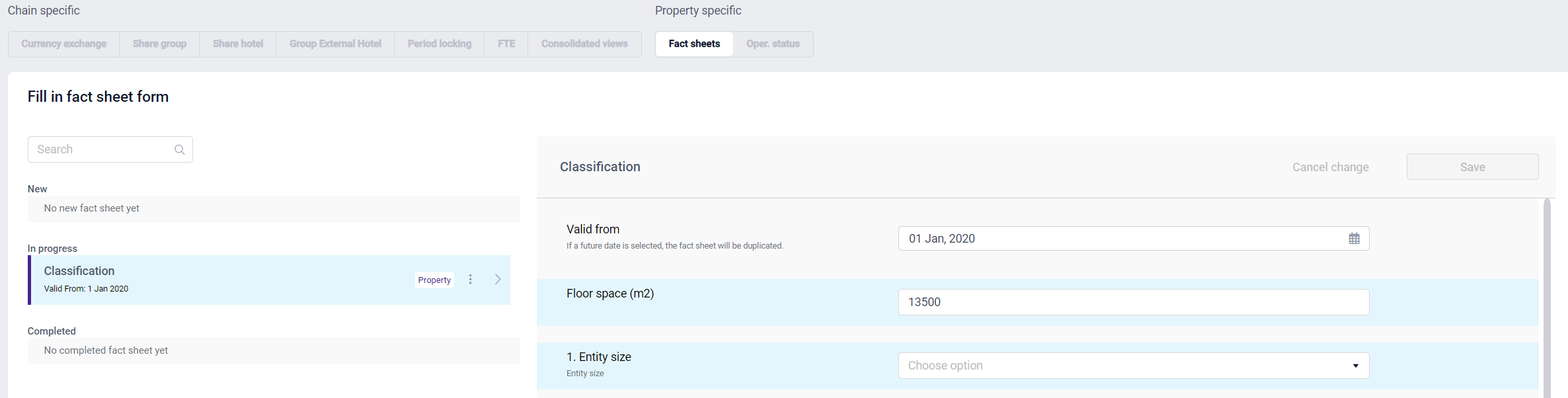 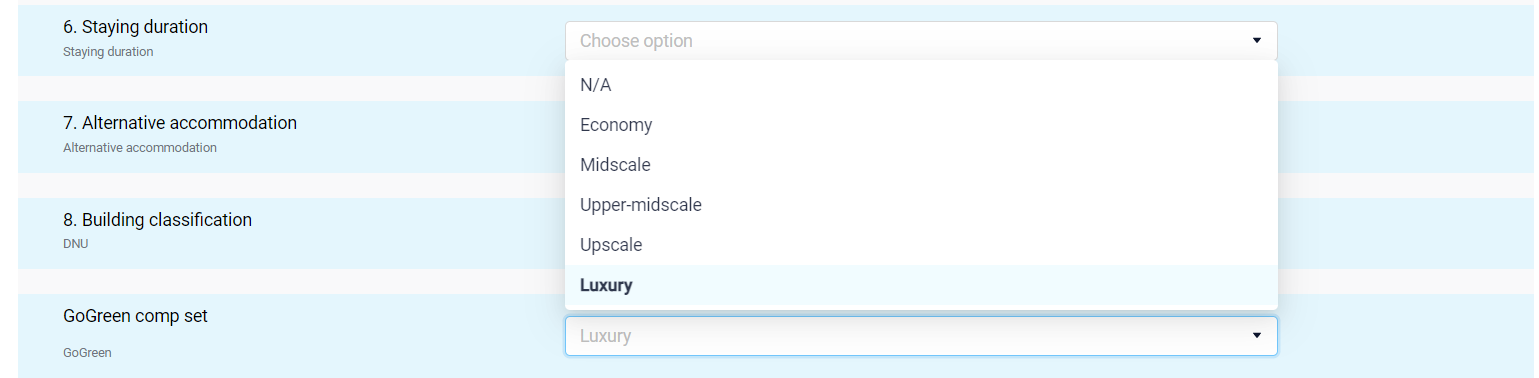 PMI Configuration is now complete
Step 3 
Data integration
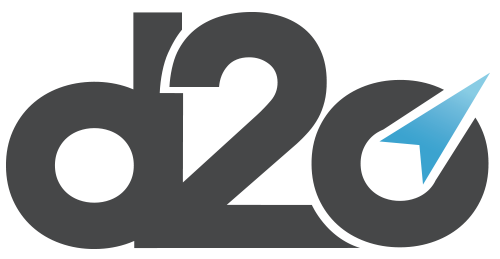 Data integration – General info
PMI GoGreen data & insights

Energies
They are all related to the heat and lighting of the building.
CO2 factor is either from the supplier or country specific per resource

Water 
Total water usage of the building
No CO2 emission

Food waste 
Food waste generated in the kitchens is either picked up by the waste supplier or measured by a food waste solution, Winnow, eSmiley, etc…
CO2 factor is either from the supplier or country specific per resource

General waste
Is waste generated in the building per fraction. 
CO2 factor is either from the supplier or country specific per resource
The supplier will provide waste disposal methods (if required).

Towels & linen 
Are units purchased or delivered by the supplier and used to set the rooms (exclude other types of T&L fractions)
CO2 factor is either from the supplier or country specific per resource

Chemicals
Are the KGs purchased or delivered by the supplier for cleaning the rooms
No CO2 emission
- If the client is using Ecolab or Diversey, it is recommended to have chemicals imported; for smaller suppliers, it can be challenging to capture the data
Step 3 
Data integration
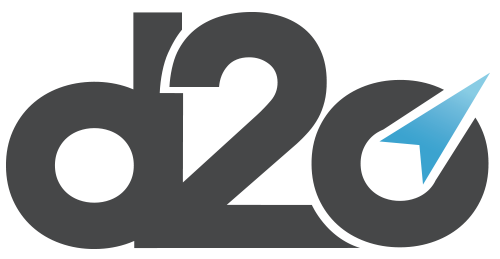 Data integration – Integration
PMI GoGreen data specification

Energies
Source type: Electricity, District heating, Gas, Solar, Oil, Cooling
Source units: kWh 
Format supported: Hourly, Daily or Monthly values 
Integration: Email integration (Excel/CSV file format), API, SFTP 
Export file: The export file must contain the following: Property name, Date (time for hourly values), Source type, Units
CO2 factor: KG per kWh, Gams per kWh, Ton per MWh

Water 
Source type: Water
Source units: M³ or Liter
Format supported: Hourly, Daily or Monthly values 
Integration: Email integration (Excel/CSV file format), API, SFTP 
Export file: The export file must contain the following: Property name, Date (time for hourly values), Source type, Units

Food waste 
Source type: Food waste
Source units: KG or Grams
Format supported: Daily or Monthly values 
Integration: Email integration (Excel/CSV file format), API, SFTP 
Export file: The export file must contain the following: Property name, Date, Source type, Units
CO2 factor: KG per KG waste, Gams per gram waste, Ton per Ton waste
General waste
Source type: General waste
Source units: KG 
Format supported: Daily or Monthly values 
Integration: Email integration (Excel/CSV file format), API, SFTP 
Export file: The export file must contain the following: Property name, Date, Source type, Units
CO2 factor: KG per KG waste, Gams per gram waste, Ton per Ton waste

Towels & linen 
Source type: Towels & linen (rooms)
Source units: Units 
Format supported: Daily or Monthly values 
Integration: Email integration (Excel/CSV file format), API, SFTP 
Export file: The export file must contain the following: Property name, Date, Source type, Units
CO2 factor: KG per unit, Gams per unit, Ton per unit

Chemicals
Source type: Chemical usage (rooms)
Source units: KG 
Format supported: Daily or Monthly values 
Integration: Email integration (Excel/CSV file format), API, SFTP 
Export file: The export file must contain the following: Property name, Date, Source type, Units
Step 3 
Data integration
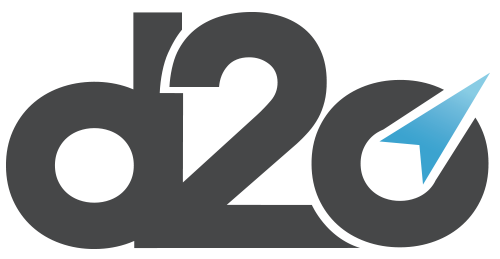 Data integration – Suppliers
PMI GoGreen existing integrations

Energies
Norway
Ishavskraft Norway
Fortum
Statskraft
Veni
Metry/Elhub

Sweden
Götheborg energy
Ishavskraft Sweden
Calsio
Metry

Finland
Ishavskraft FI
Metry

Denmark
Energinet-Danmark

Other countries 
Metry
Sensorea
Water 
SmartVatten

Food waste 
Winnow
eSmiley

Towels & linen 
Norway
Nortekstil

Sweden/Finland
Rikstvätt
Comforta/LindströmGroup

Denmark
Elis 

Germany
Elis

Other
Birchstreet
General waste
Norway
Retura

Sweden
PreZero

Denmark



Berlin
BSR

Brussels
HSM
Chemicals
Norway
Ecolab

Sweden
Diversey

Other
Birchstreet
For new integrations, see the template “New GG integration.”
Step 4 
Cockpit setting
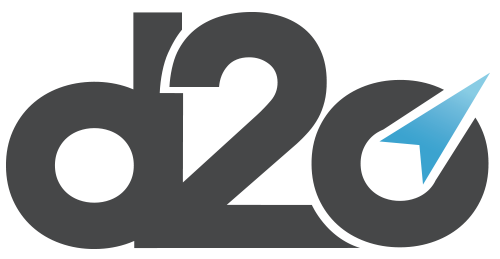 Cockpit setting
As a minimum setting, you would need to set the base year and enter the CO2 factor to have CO2 emission values in GG Learning and performance measurement compared to base line
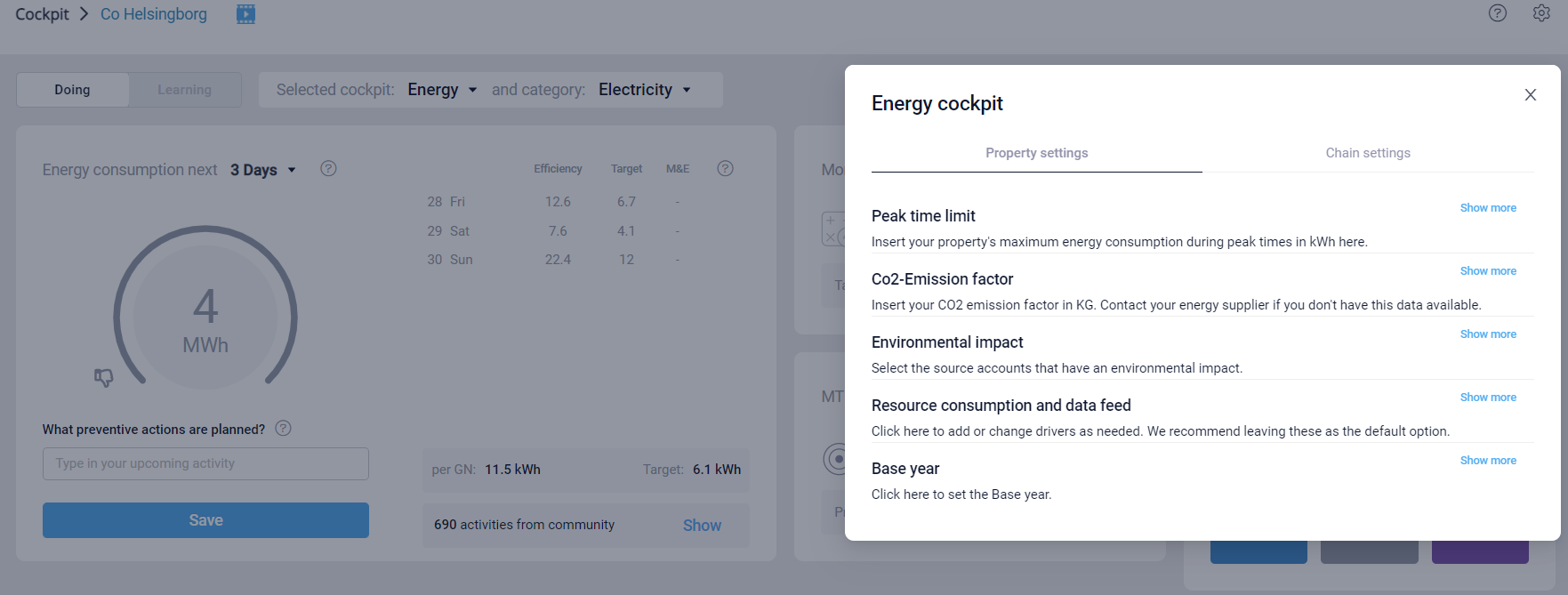 Step 5 
Prep
GoGreen
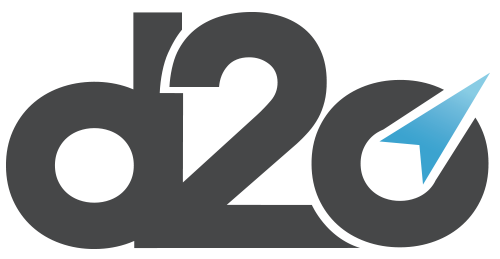 Prep GoGreen - Goal Distribution
Before Go Live, we set up GG with Goals and a target.
100% completeness, so that the user only needs to make adjustments and not start from zero.
Step 1. Create Goals in the Goal Distribution
Go to the navigation list, select Goal Distribution
Select “Complete settings by resource”
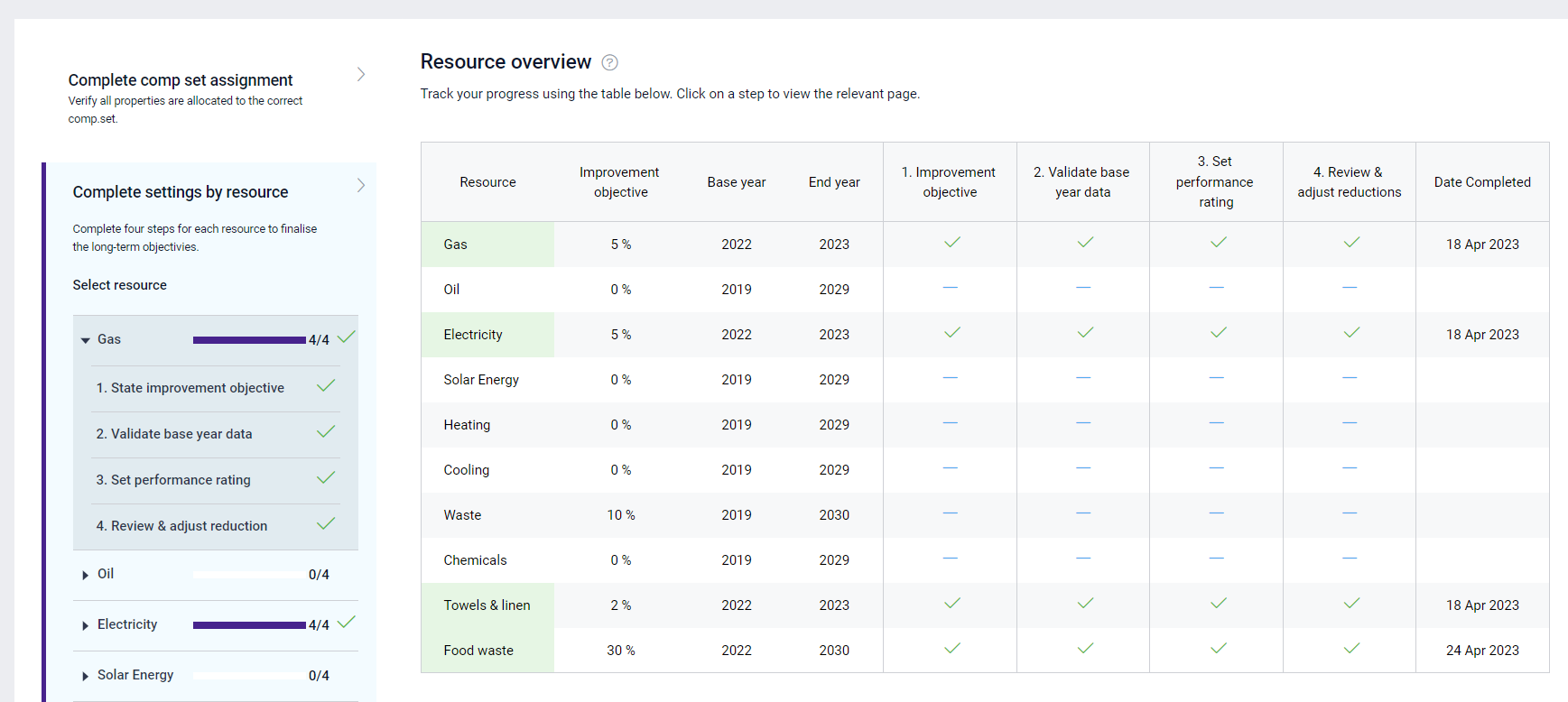 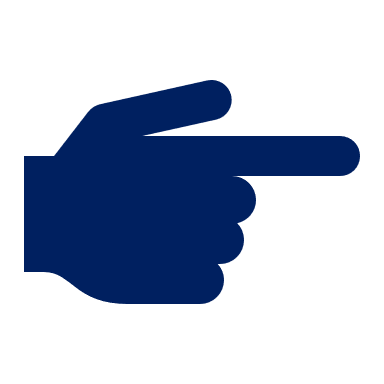 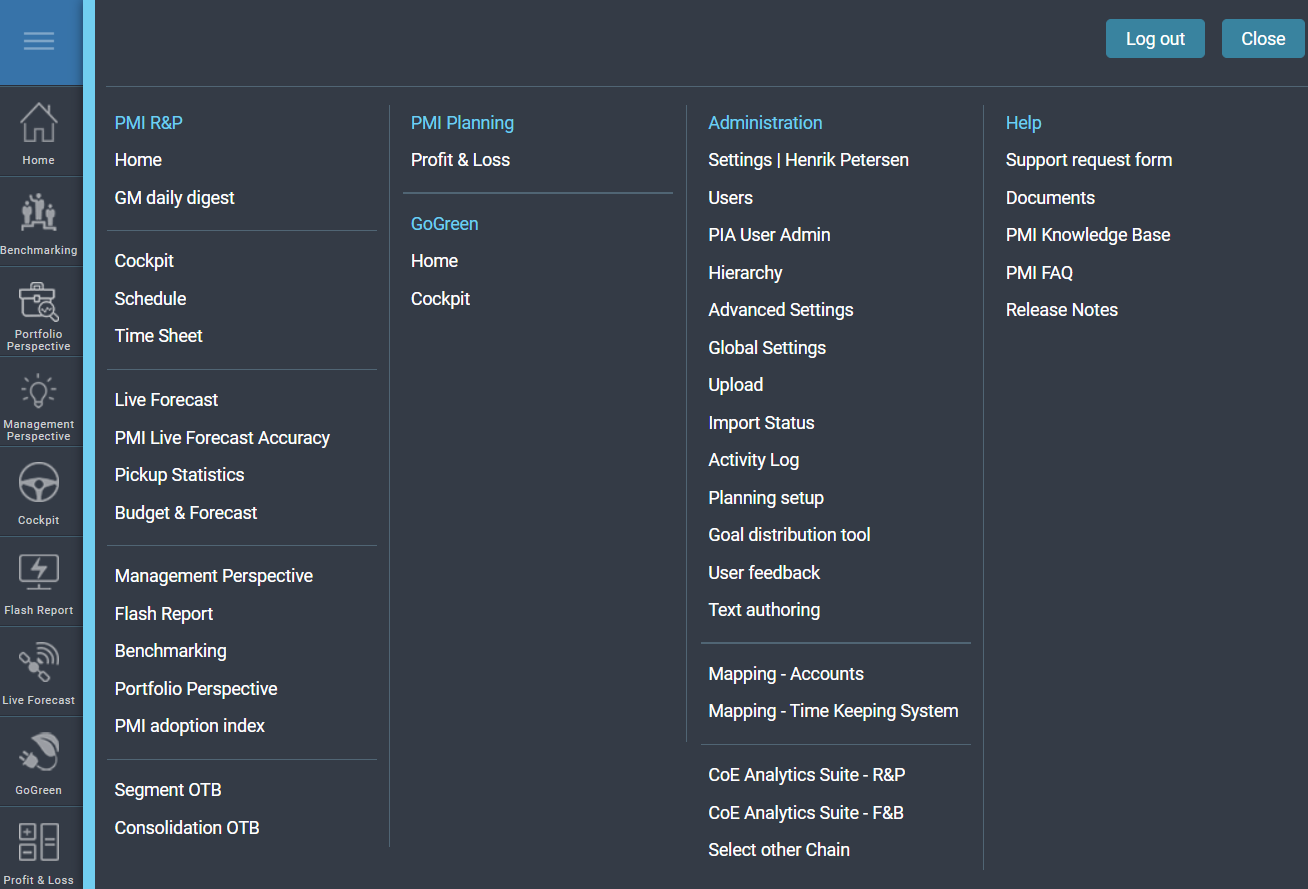 Click to enter the objectives
Step 2. Set goal
Follow the steps and make a reduction for the current year of 5% as an example for min. one resource as reference point
Step 5 
Prep
GoGreen
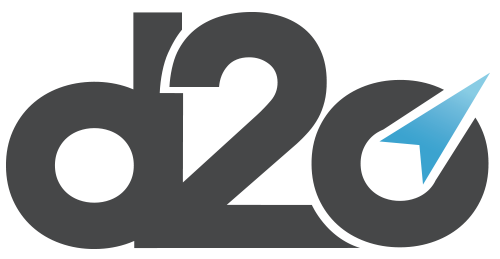 Prep GoGreen - Forecast/Planning setup
Before Go Live, we set up GG with a forecast and submitted it to the cockpit – do not connect to P&L before the client gives you an OK
NOTE – You would need to have a minimum one full year of historical data to use comparative data, if there is no historic, use a black template
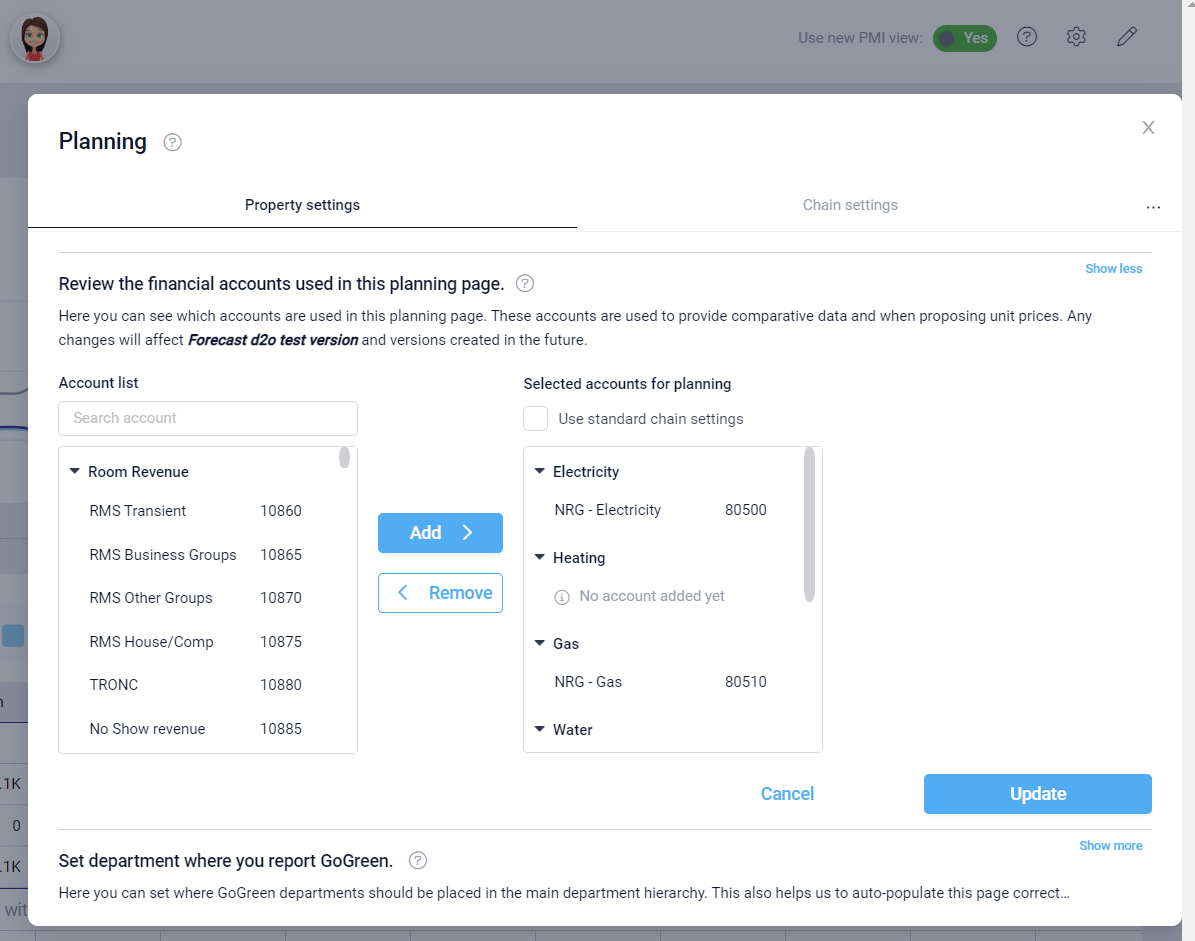 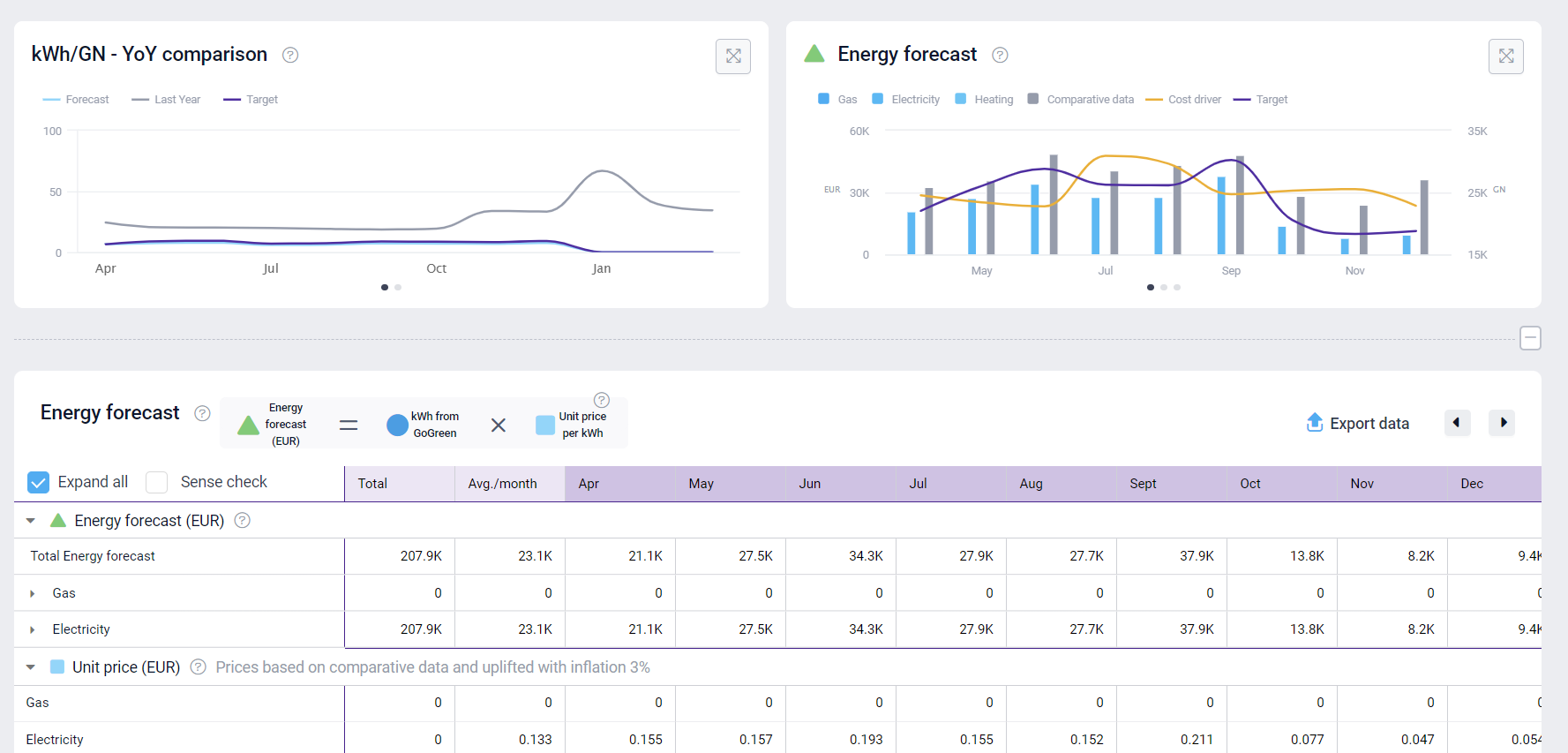 Step 1. Create a forecast
Go to the navigation list, select Planning setup
Connect GL accounts under tools
Submit a forecast
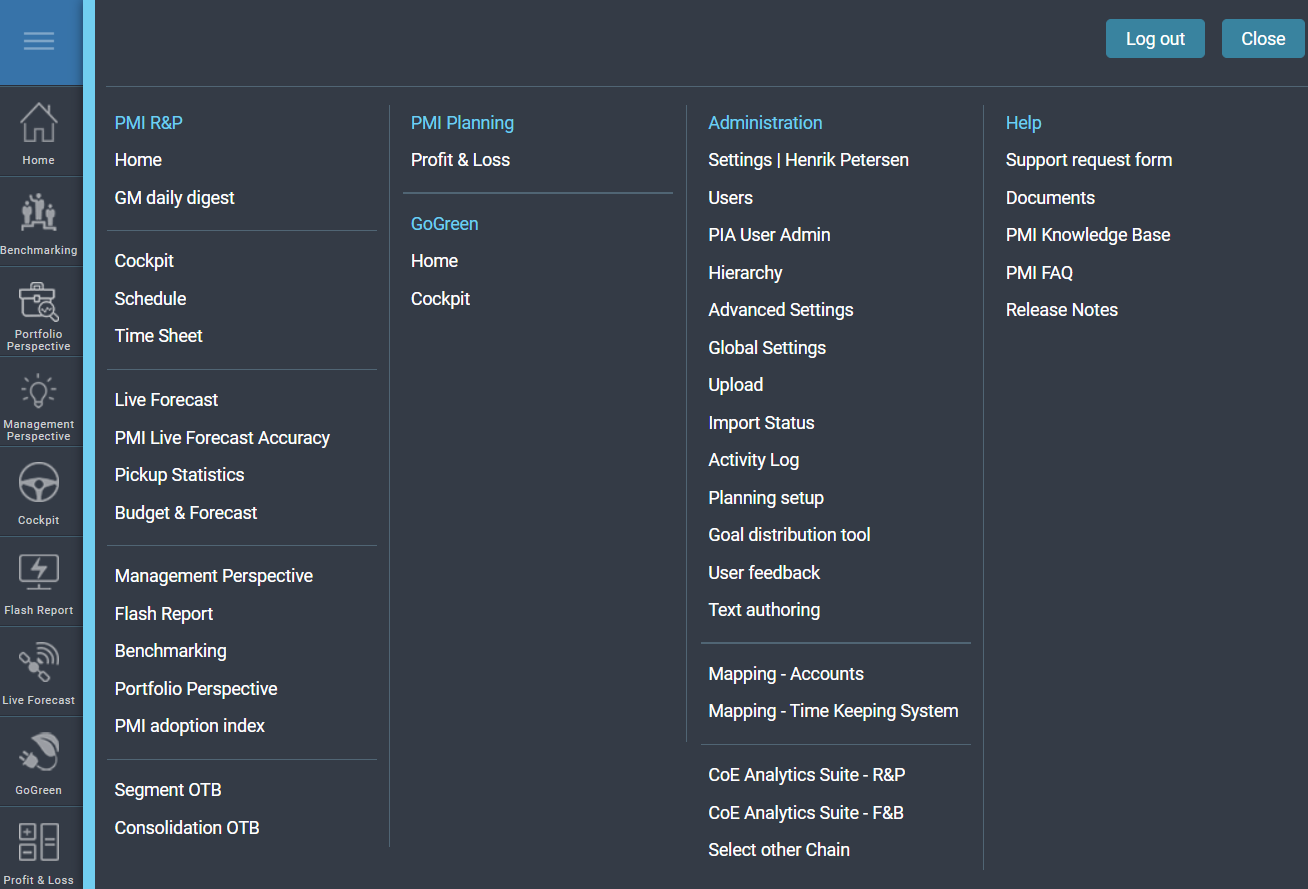 PMI GoGreen is now ready to Go Live
Step 6
User onboarding
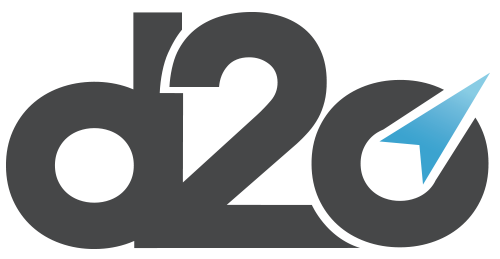 Go Live/user training – General information
The GoGreen is a self-learning module.
Training sessions are usually a webinar of one hour for cockpit, index and forecast
Training focus: Forecast/Planning
Set the Goal Distribution together with the client first time
Time: 1 hour
Go Live/user training – Invite and Participants
Send out invites to Team sessions 2 weeks before Go Live 
 
Participants
Sustainability manager – GG Owner
General Manager – GG responsible 
Controller – Forecast owner
Maintenance – cockpit owner
Head Chef – cockpit owner
Housekeeping – cockpit owner
Front Office - contributor
Step 6
User onboarding
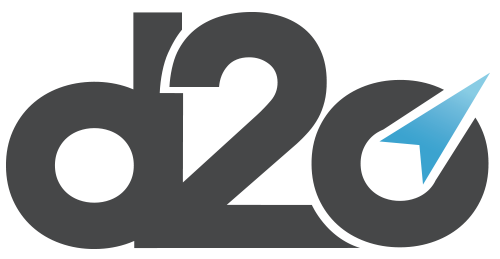 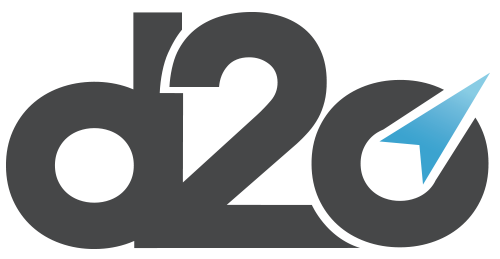 Go Live/user training – Timeline & steps
The GoGreen is a self-learning module.
Training is a webinar one hour
Training focus: Forecast/Planning
An index score of 8+ over a 3 months period
Familiarize yourselves with PMI GoGreen
PMI GoGreen Introduction
Coaching session
Escalate the case if an index score of 7.5+ is not reached after 3 months
Time: 30 min, all participants
 Joint agreement on the expectations, responsibilities
desired outcomes and how to achieve them.
Period: One month, all participants
Min. requirements; set up one forecast, learn the index measurements and work in the cockpit min 2 times
Time: 30 min, all participants
Gather feedback, create a forecast, take steps to be made in the cockpit, and focus on index measurement.
Step 6
User onboarding
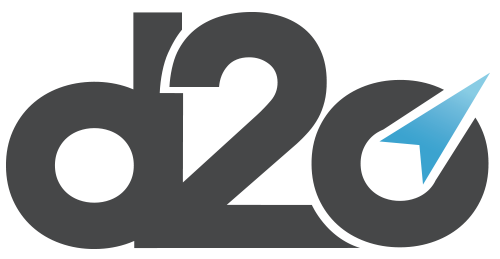 Go Live/user training - Process flow
Goal distribution
Set objectives
HQ Sustainability manager
Planning
forecast & budget
General manager/Financial director
Curator
Publish & manage tasks to reach the objective
Cockpits
Manage resources
GM Daily Digest
Monitor performance
Doing
Learning
General manager
HQ Sustainability manager
Department manager
Step 6
User onboarding
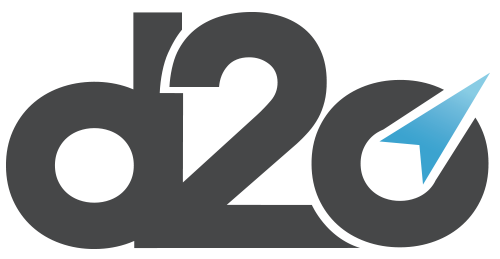 Go Live/user training - Responsibilities
Time
Task
When
Tool
Role
One time task
Each 6 month
30 min
30 min
HQ Sustainability manager
Set objectives 
Monitor, evaluate & learn
Goal distribution
General manager
Financial director
5 min
Planning
Create financial forecast
Once a month
5 min
10 min
Department manager
HQ sustainability manager
Manage resource 
Tool setting/CO2 factor
Once a week
Once a year
Cockpits
Cockpit tools
10 min
Once a month
Manage and publish tasks
HQ sustainability manager
Curator